British life, language & culture
Pilgrims Course at University of Kent in Canterbury, 9. july – 20. july 2018
Mgr. Zuzana Šuhajová
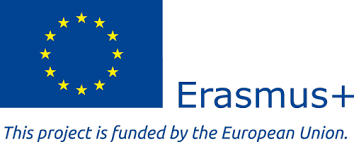 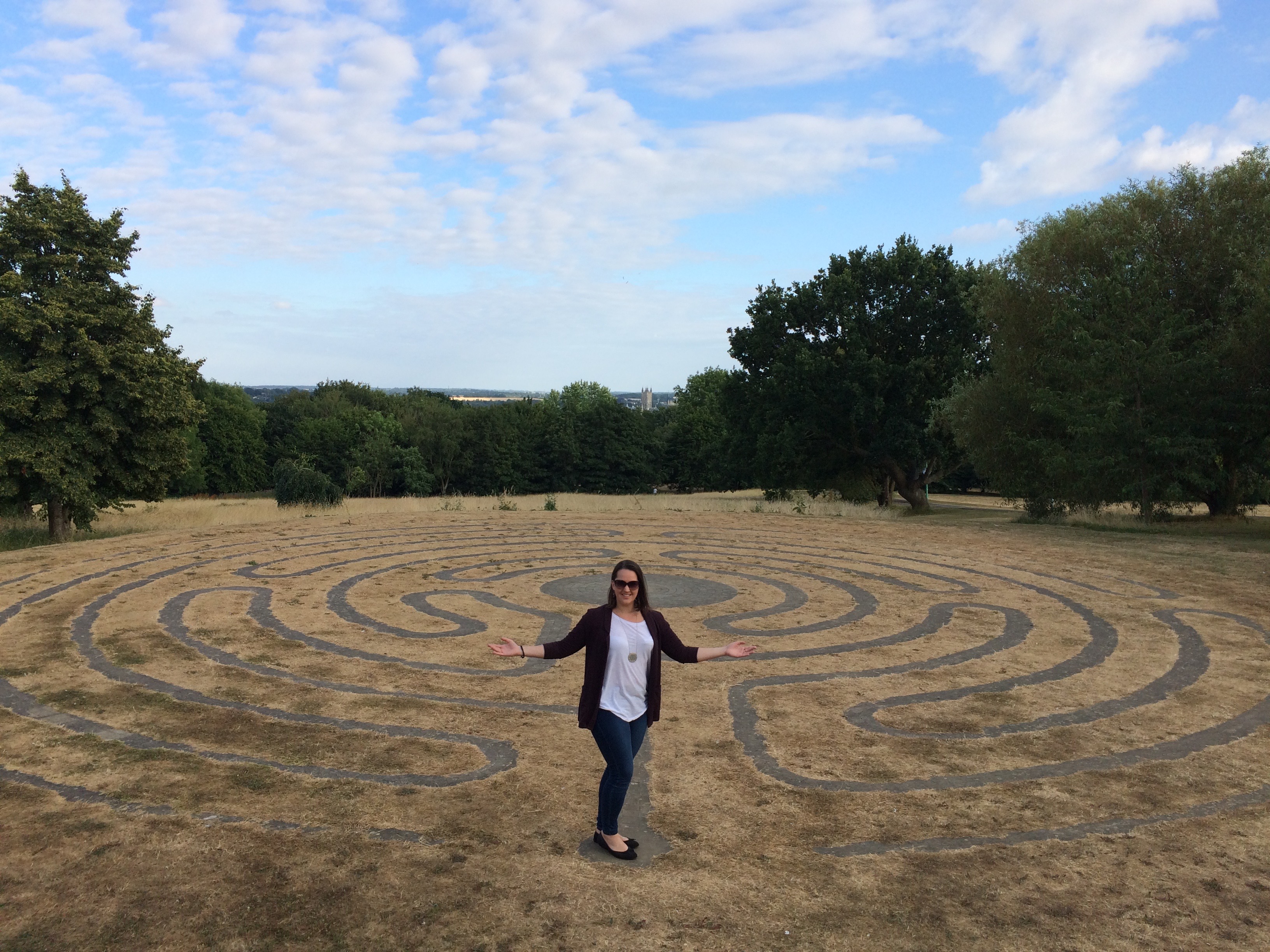 Areál univerzity, účastníci kurzu a hostia – 2 študentky z miestnych škôl
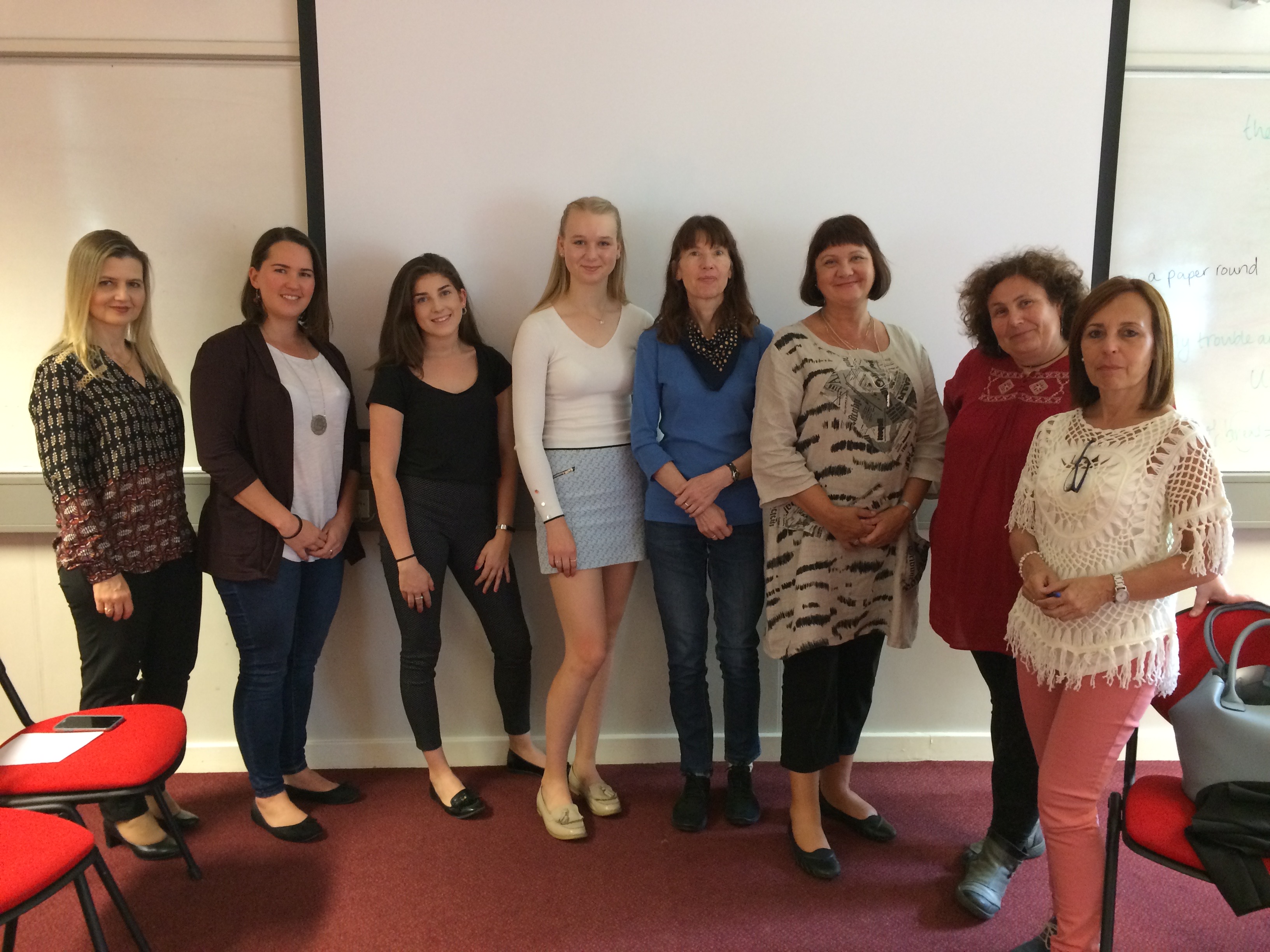 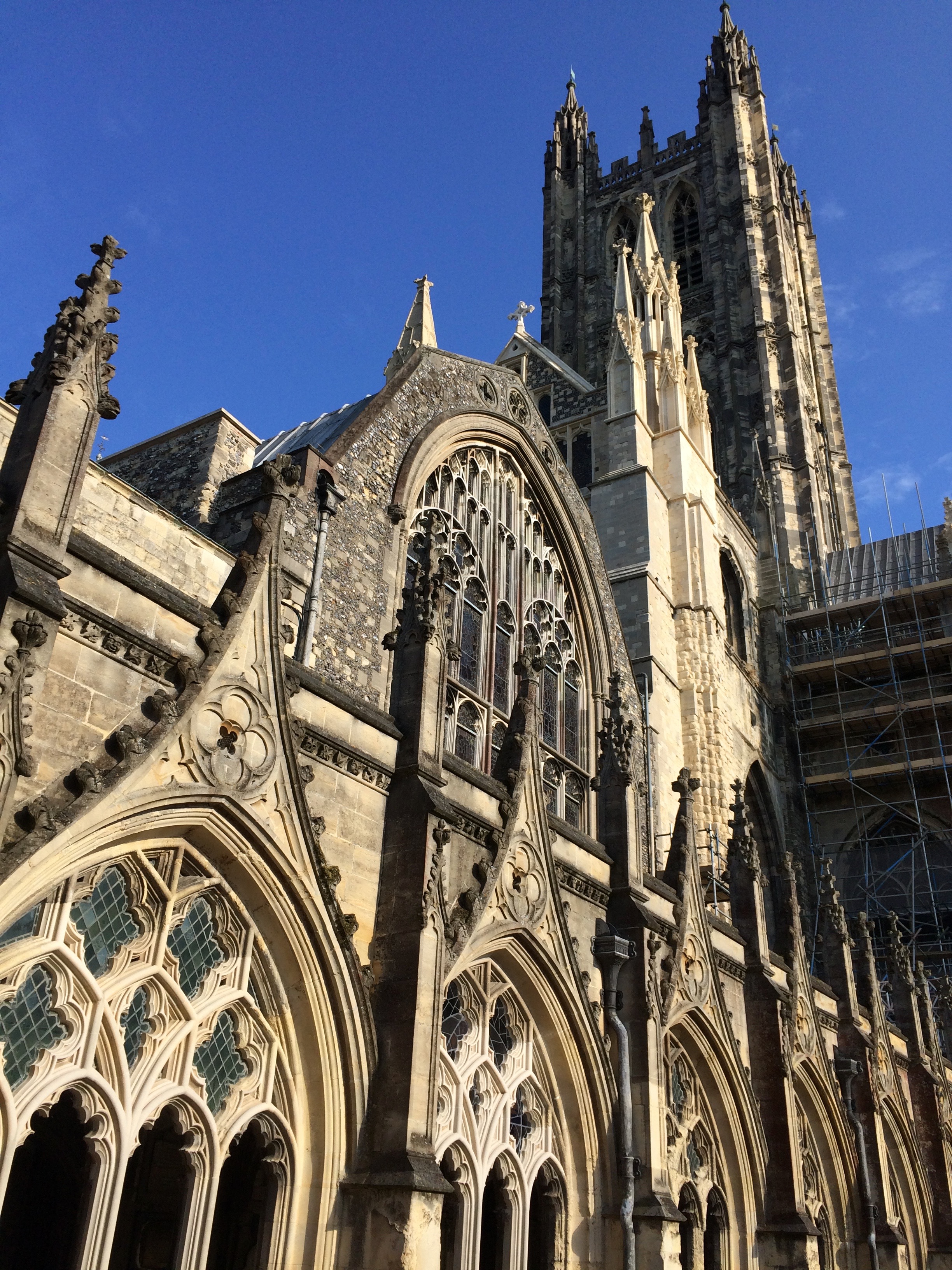 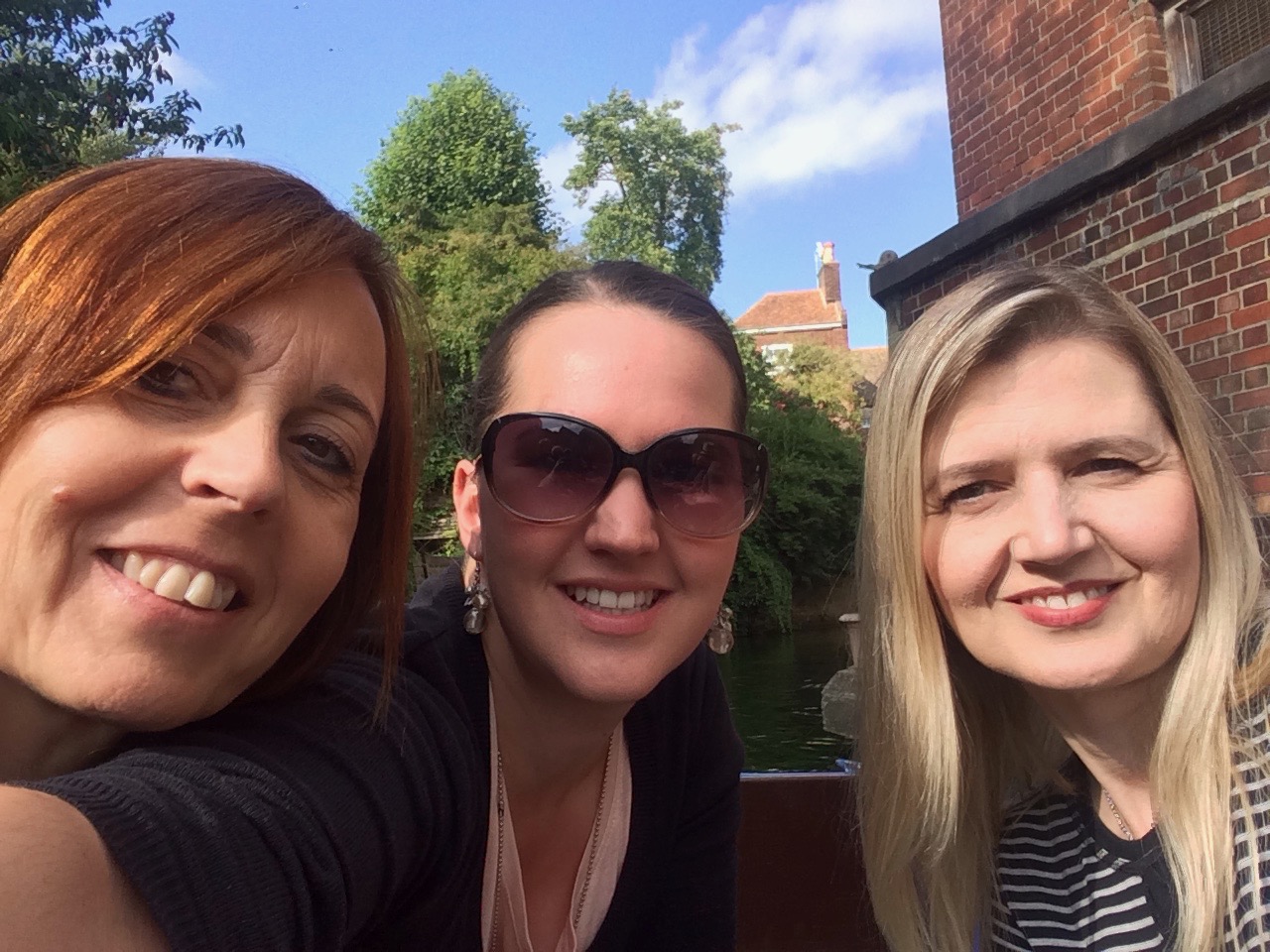 Prehliadka mesta Canterbury – Canterbury Cathedral
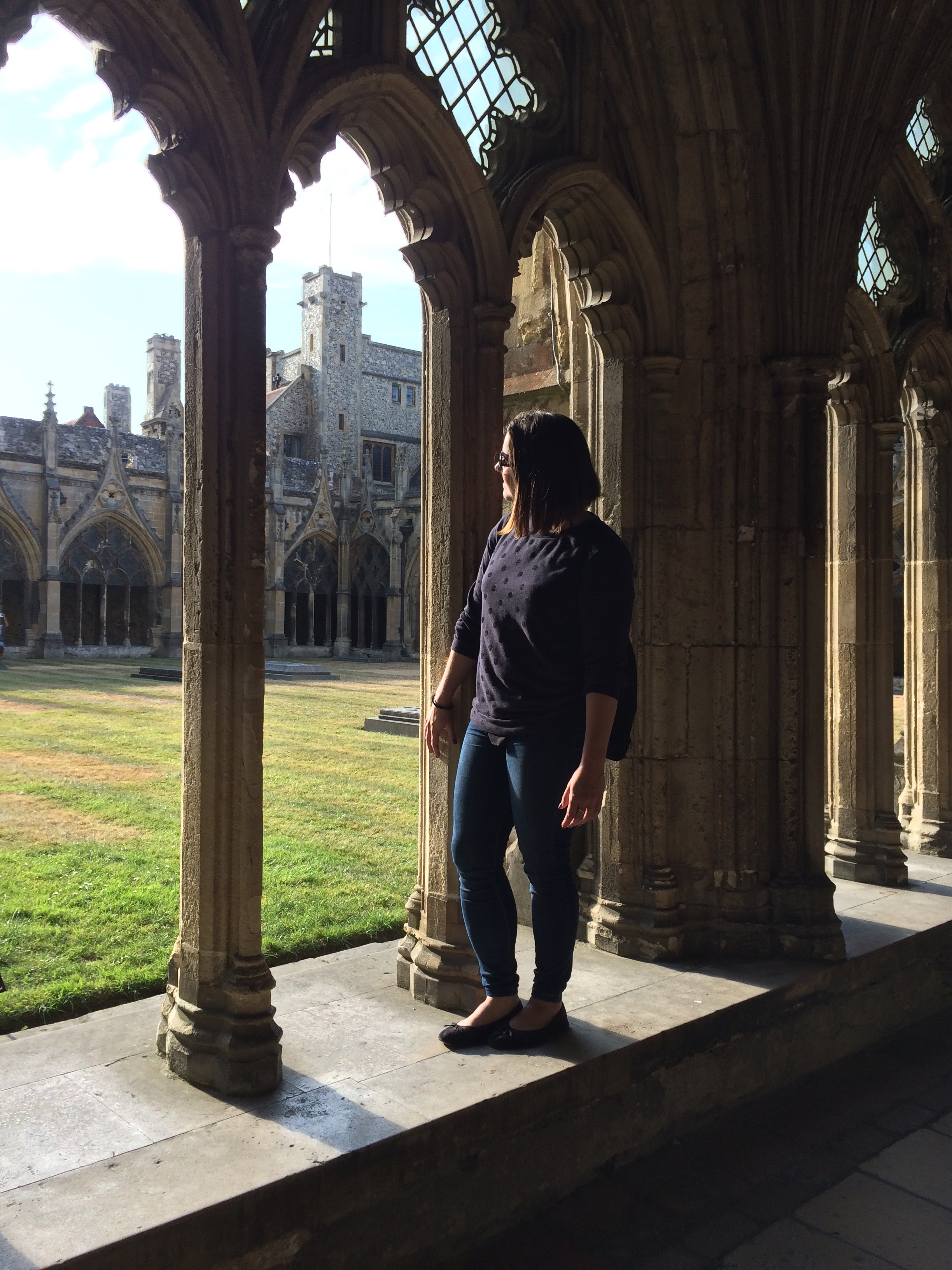 Prehliadka mesta Canterbury – vyhliadková plavba loďkou
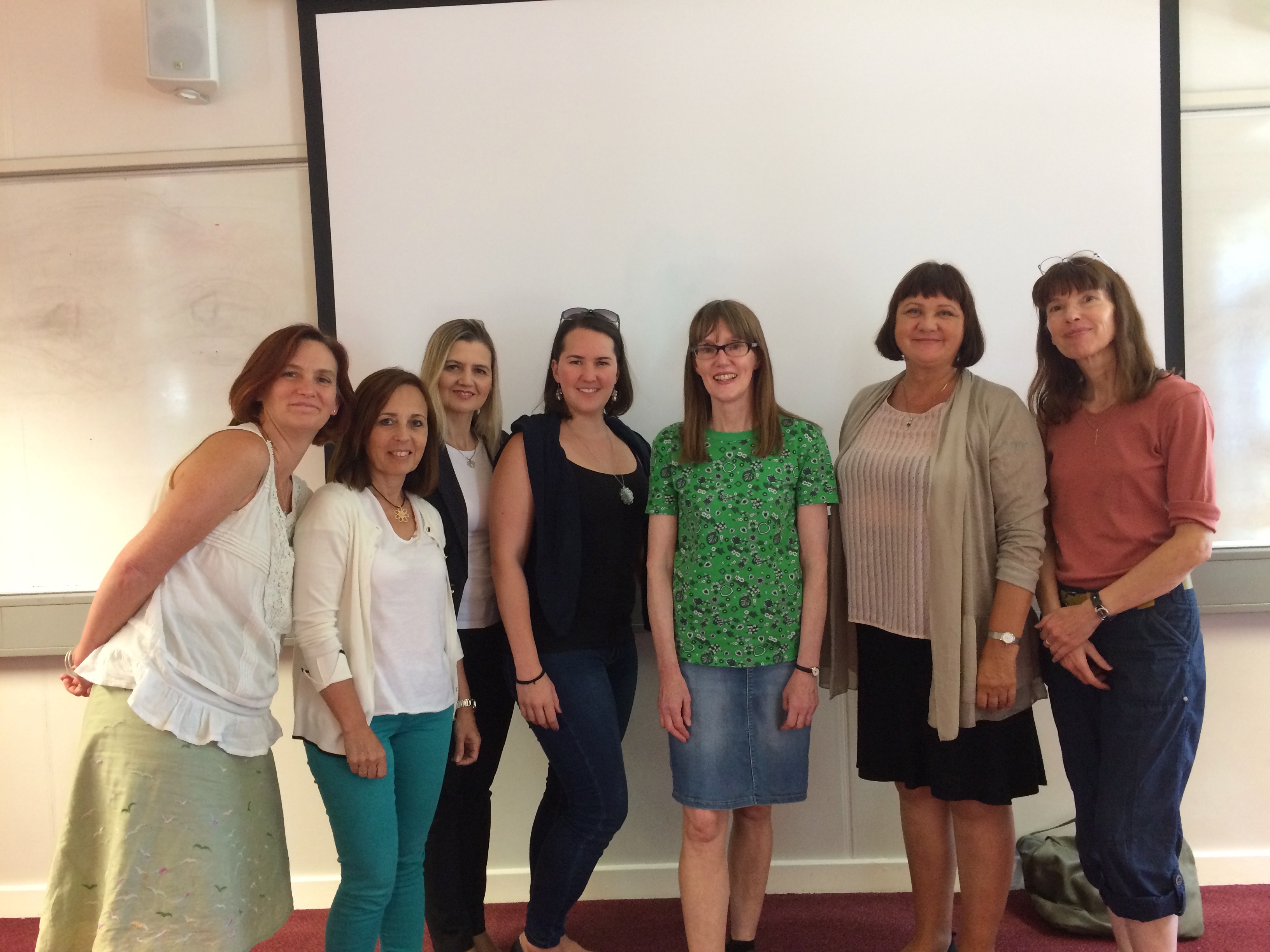 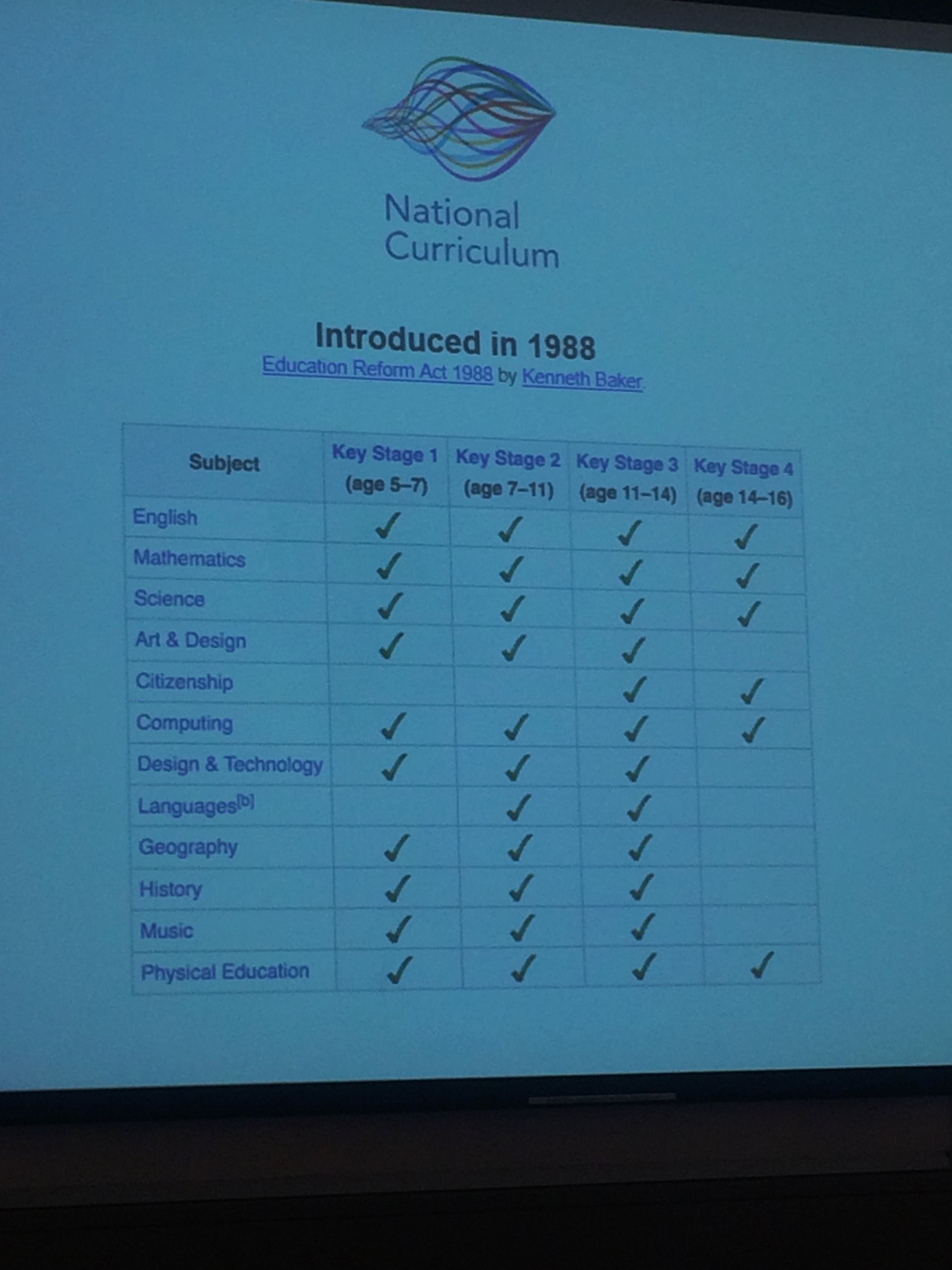 Každý deň sme mali iného hosťa, ktorý nám rozprával o inej oblasti kultúry či vzdelávania – polícia, zdravotníctvo, utečenecká kríza, bezdomovectvo, školstvo, ...
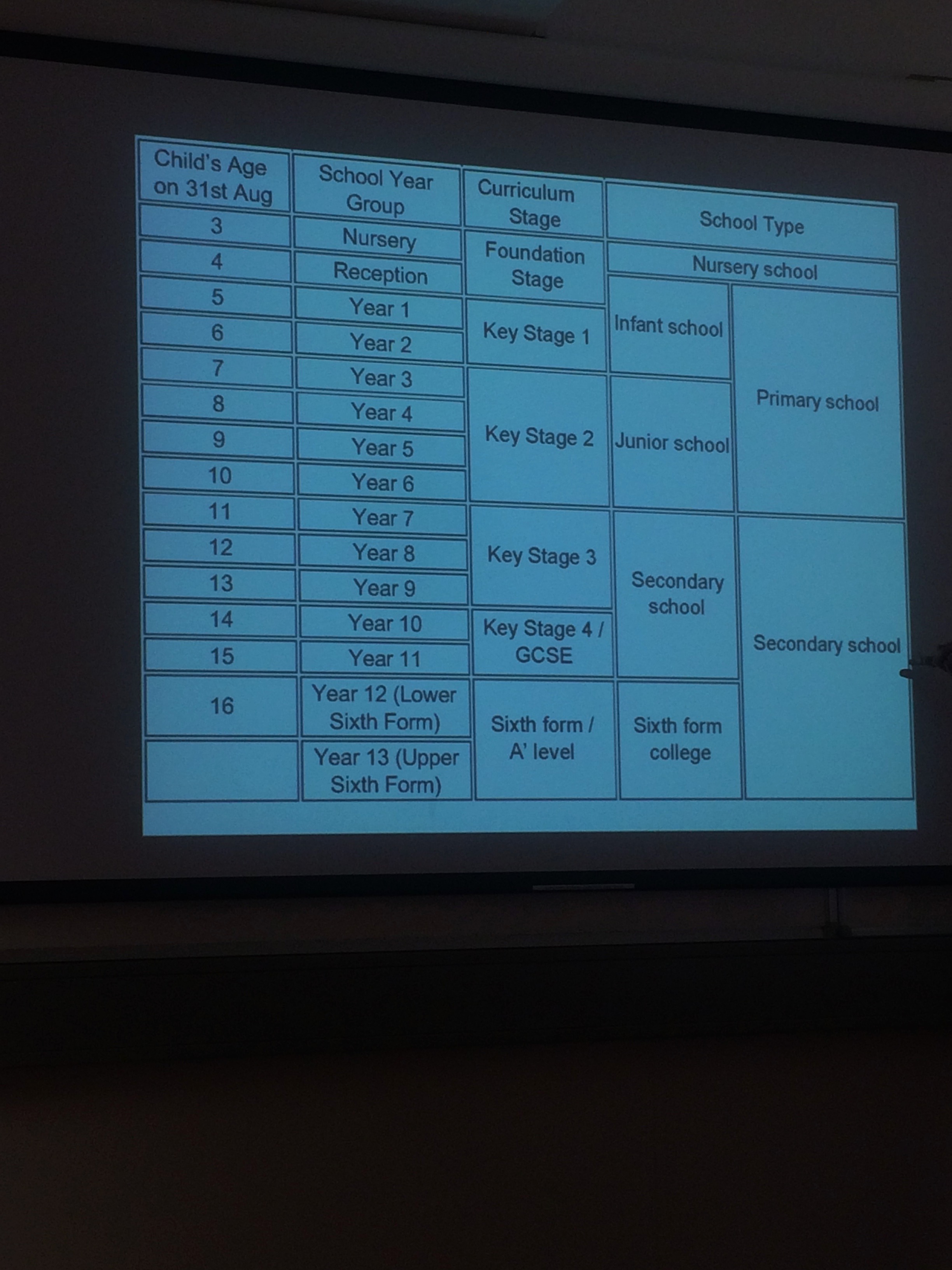 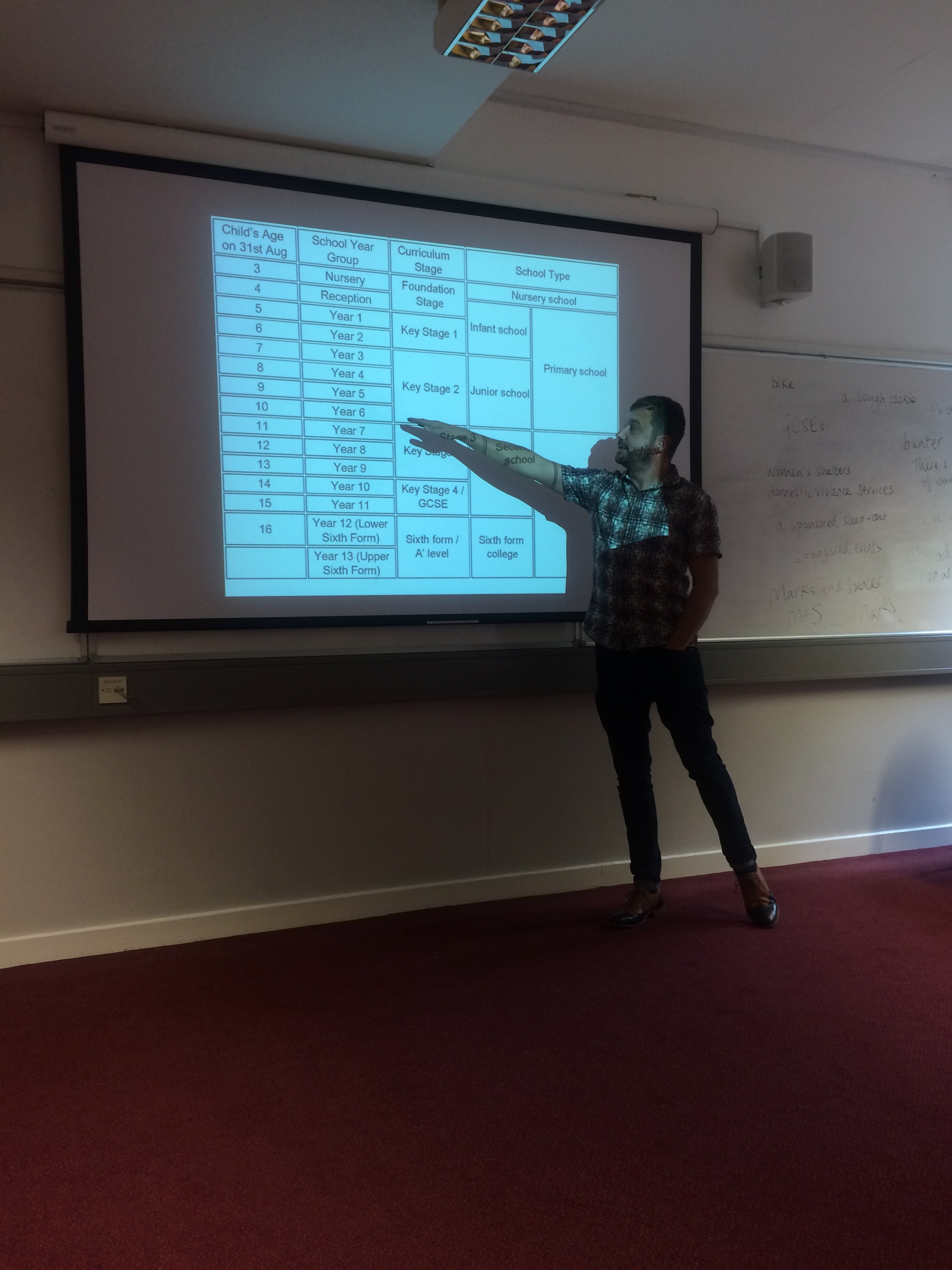 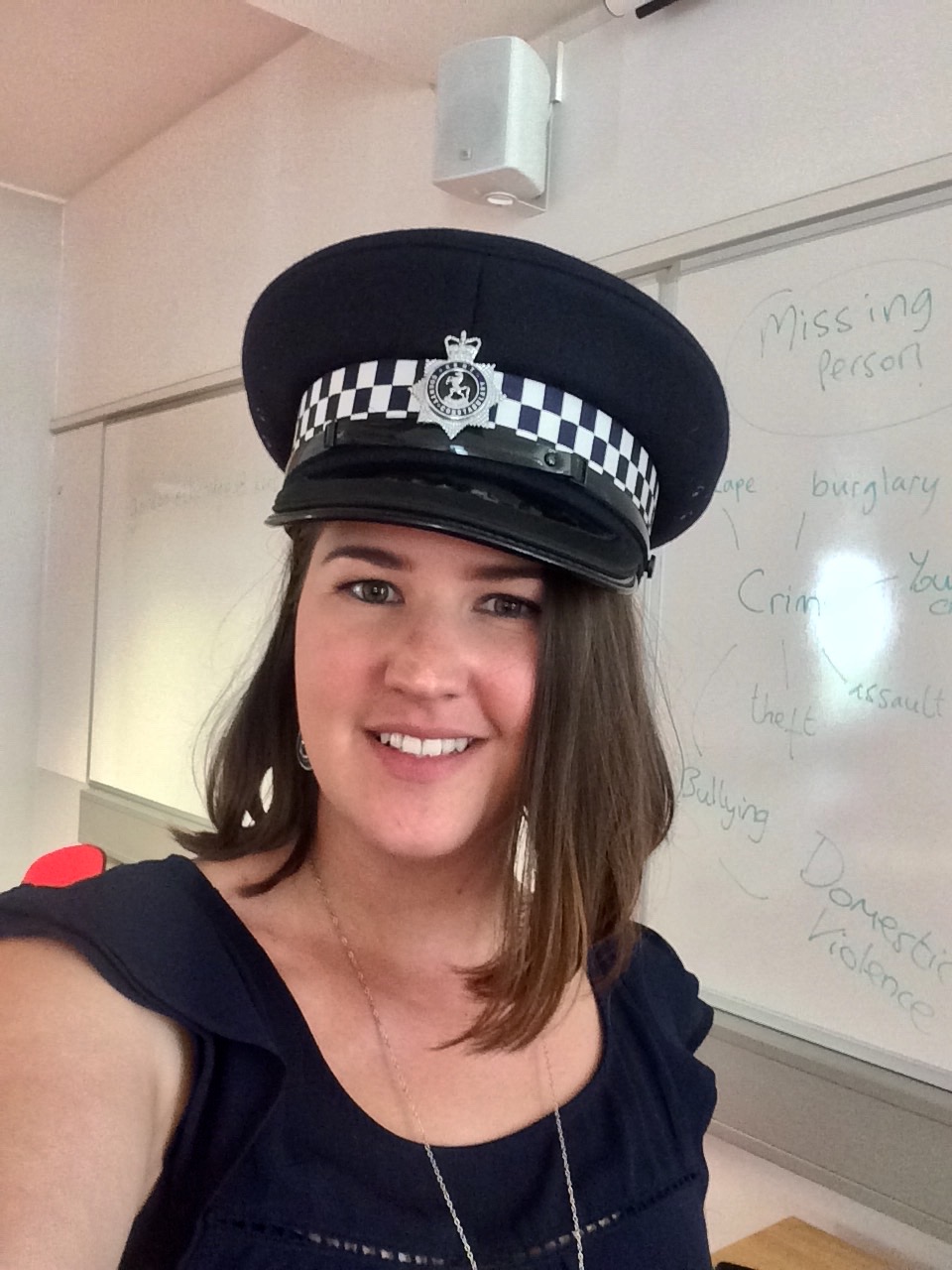 Policajný inšpektor
Rozprávali sme si o anglickom humore, pili sme anglický čaj, chutnali sme drožďovú „pochúťku“ a mnohé iné 
Naša skvelá lektorka Sally!
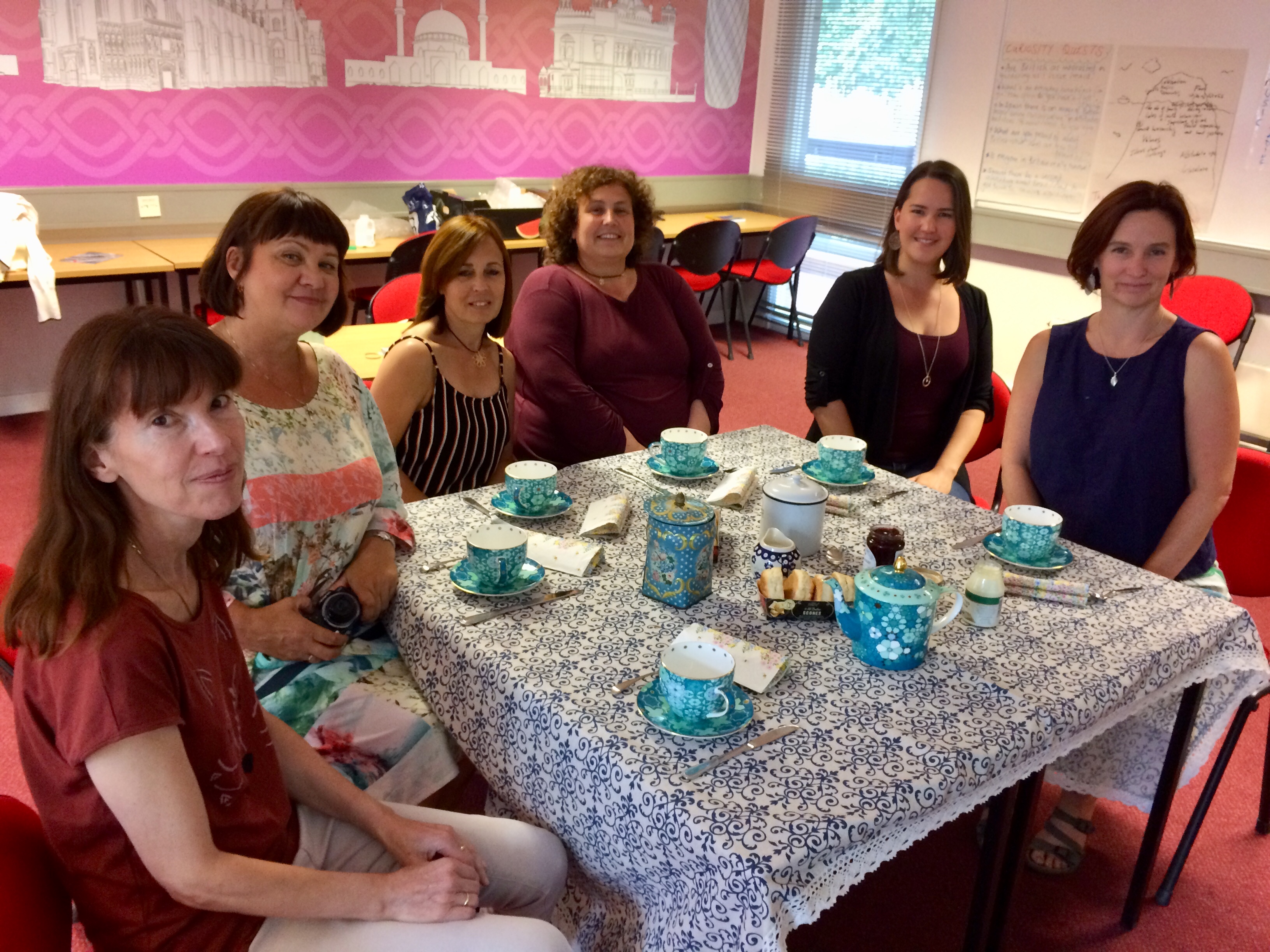 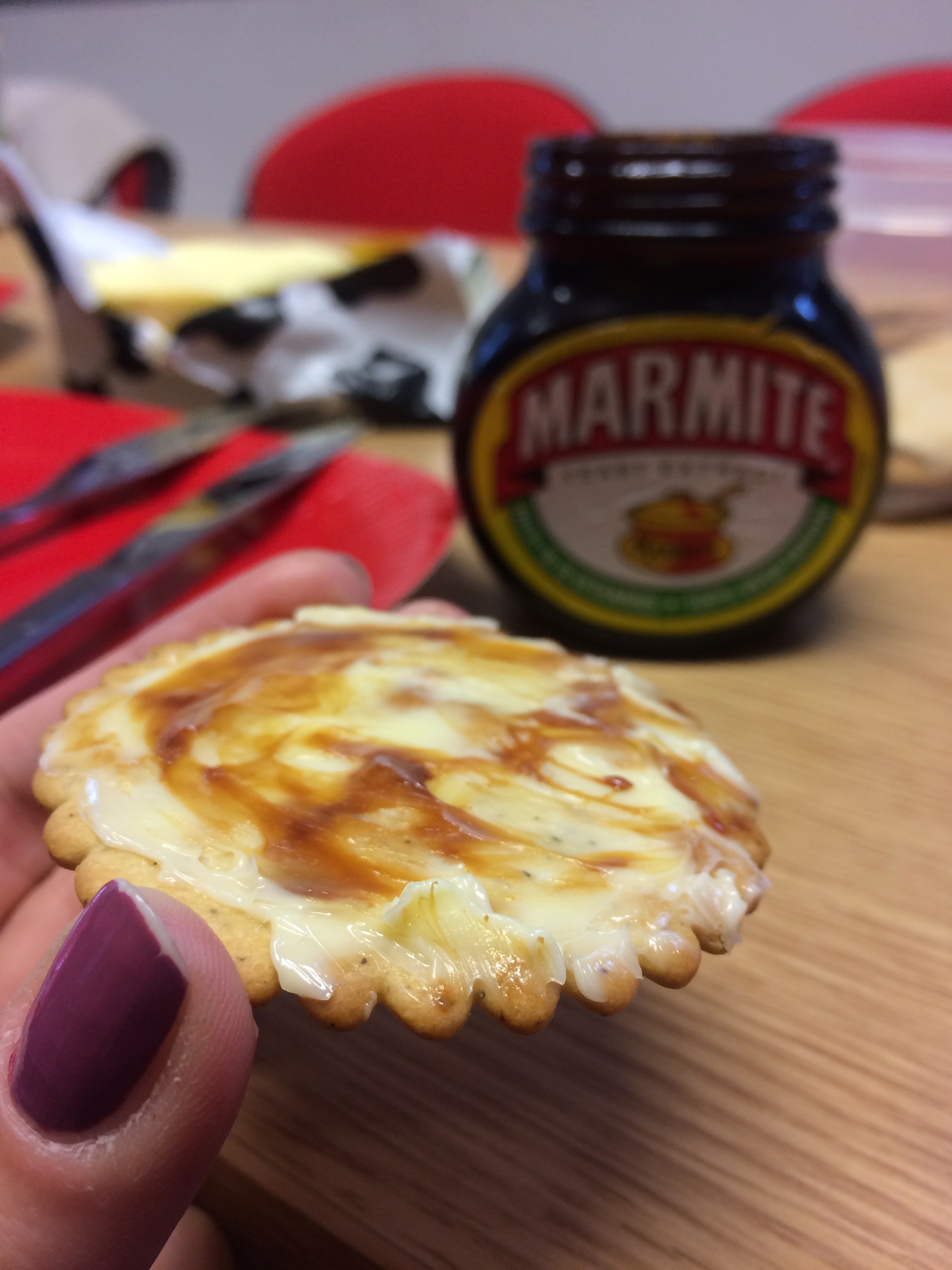 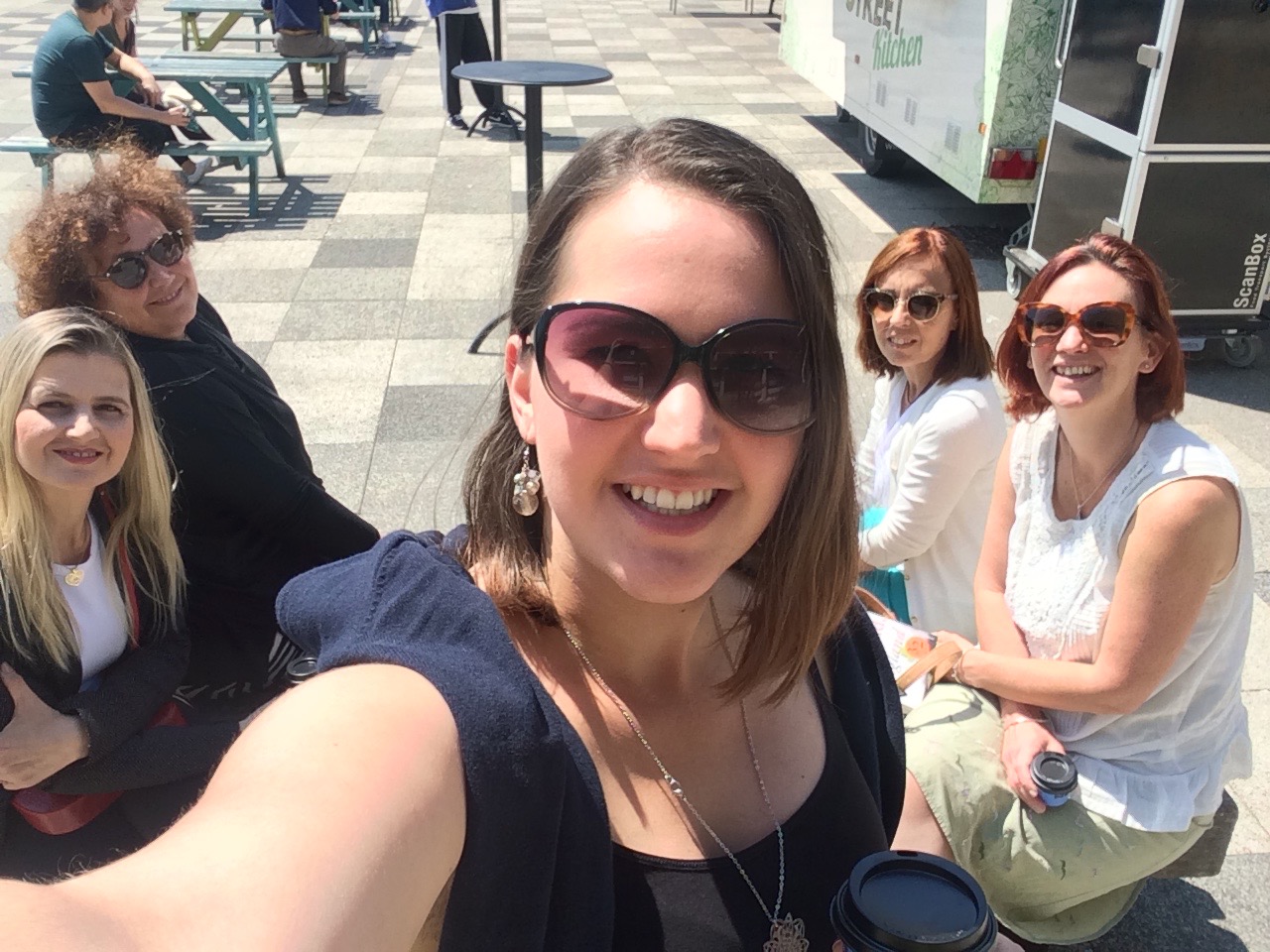 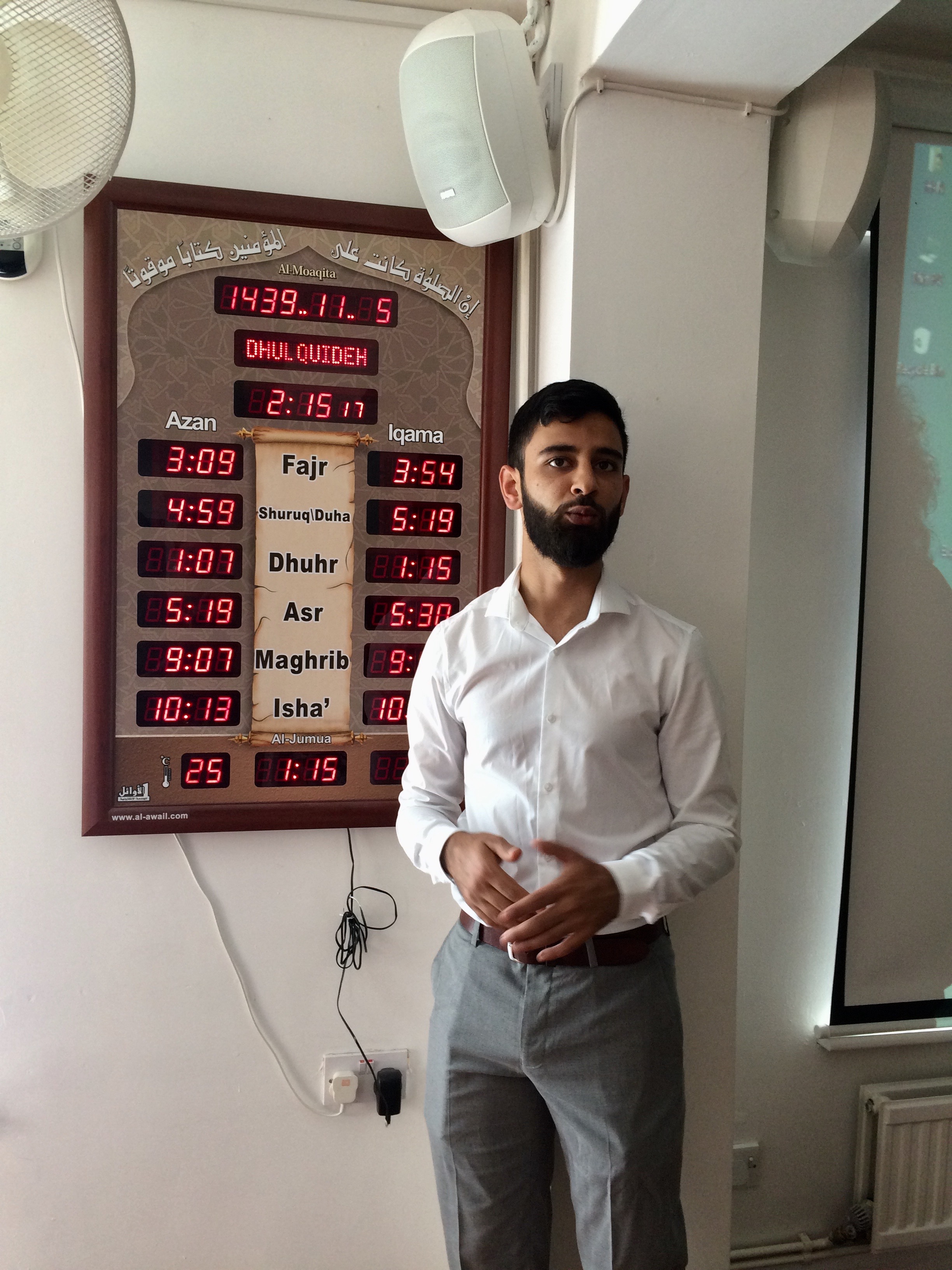 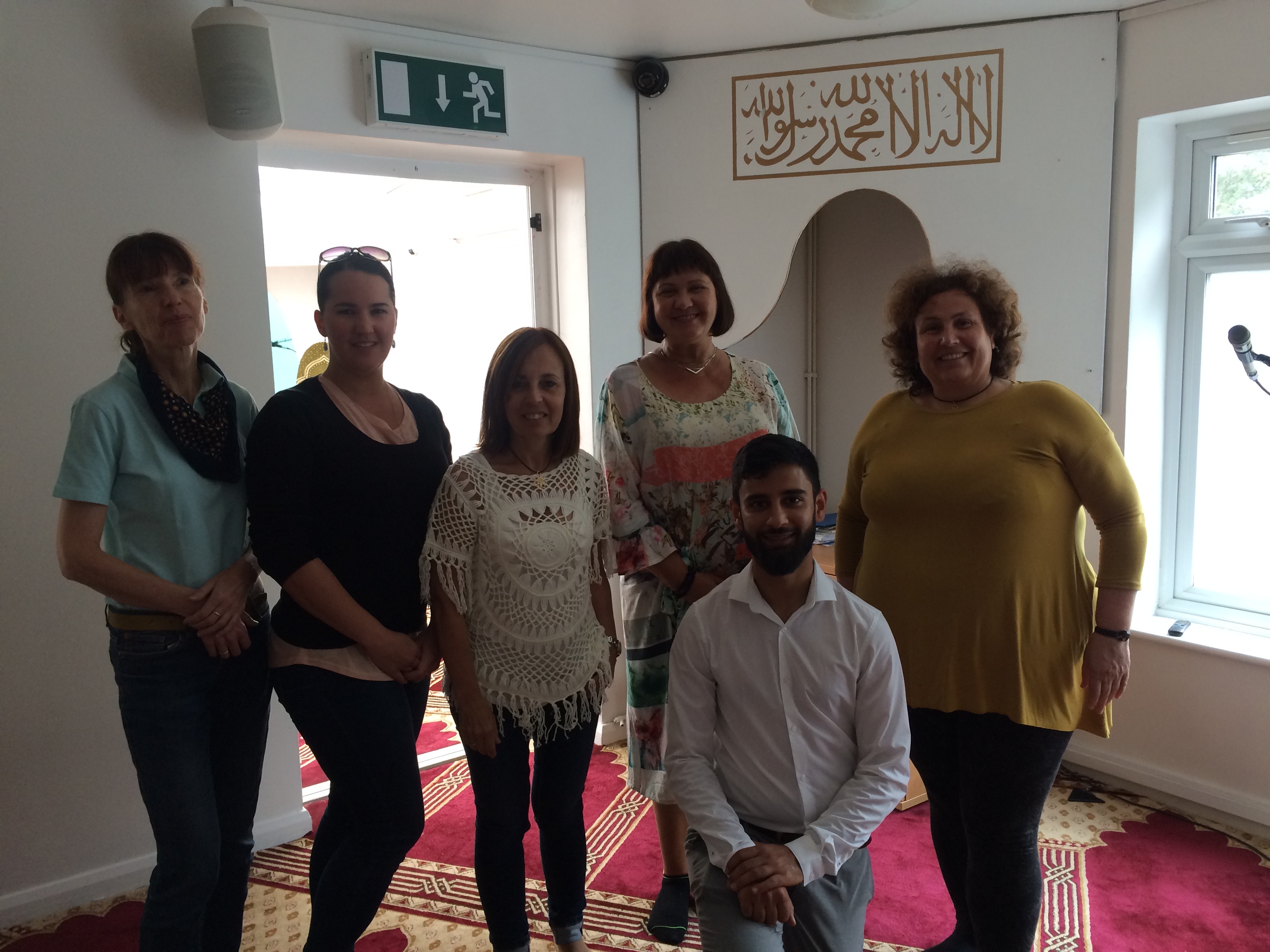 Navštívili sme mešitu na univerzite, kde nám urobil prednášku najmladší iman.
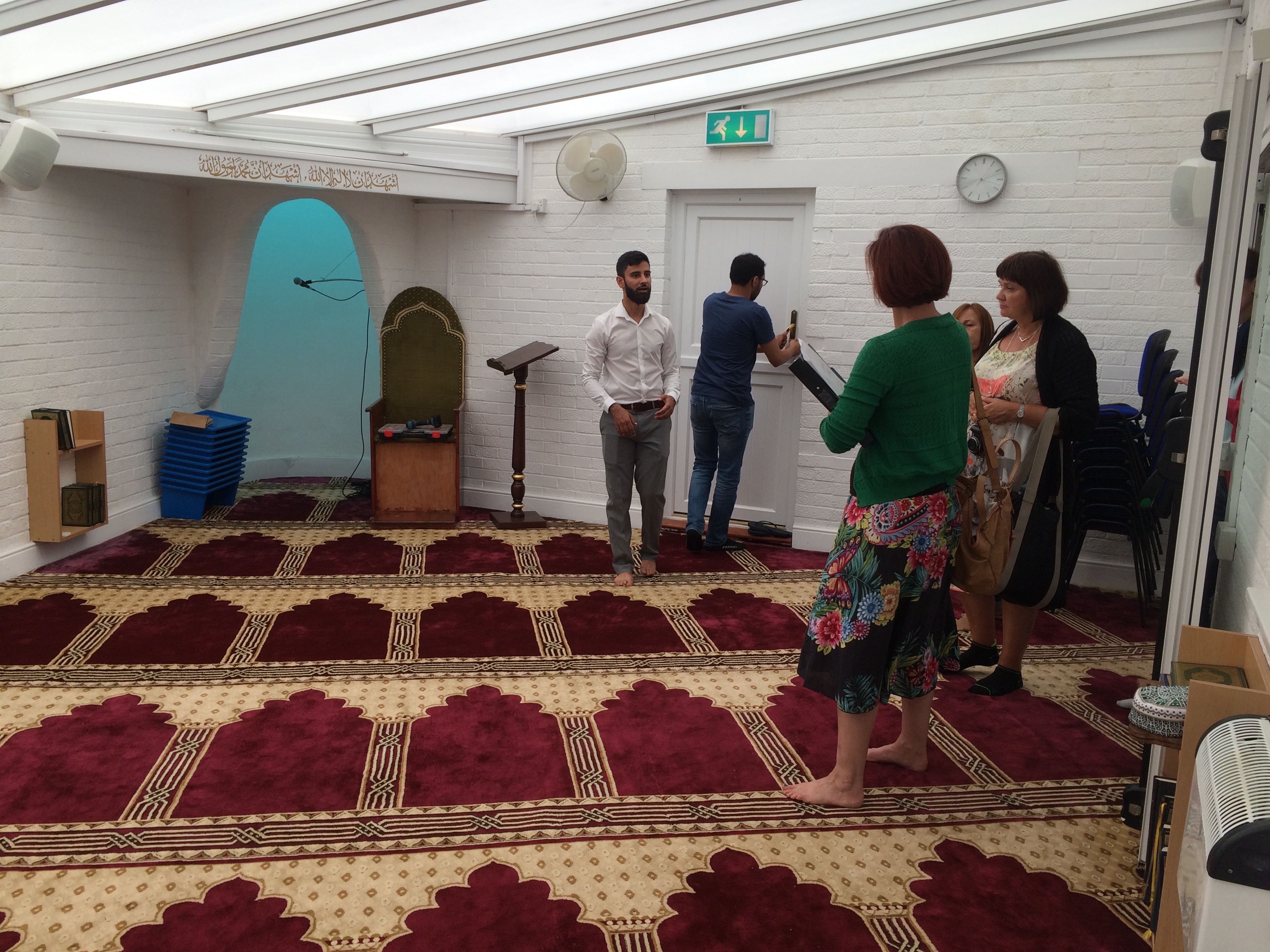 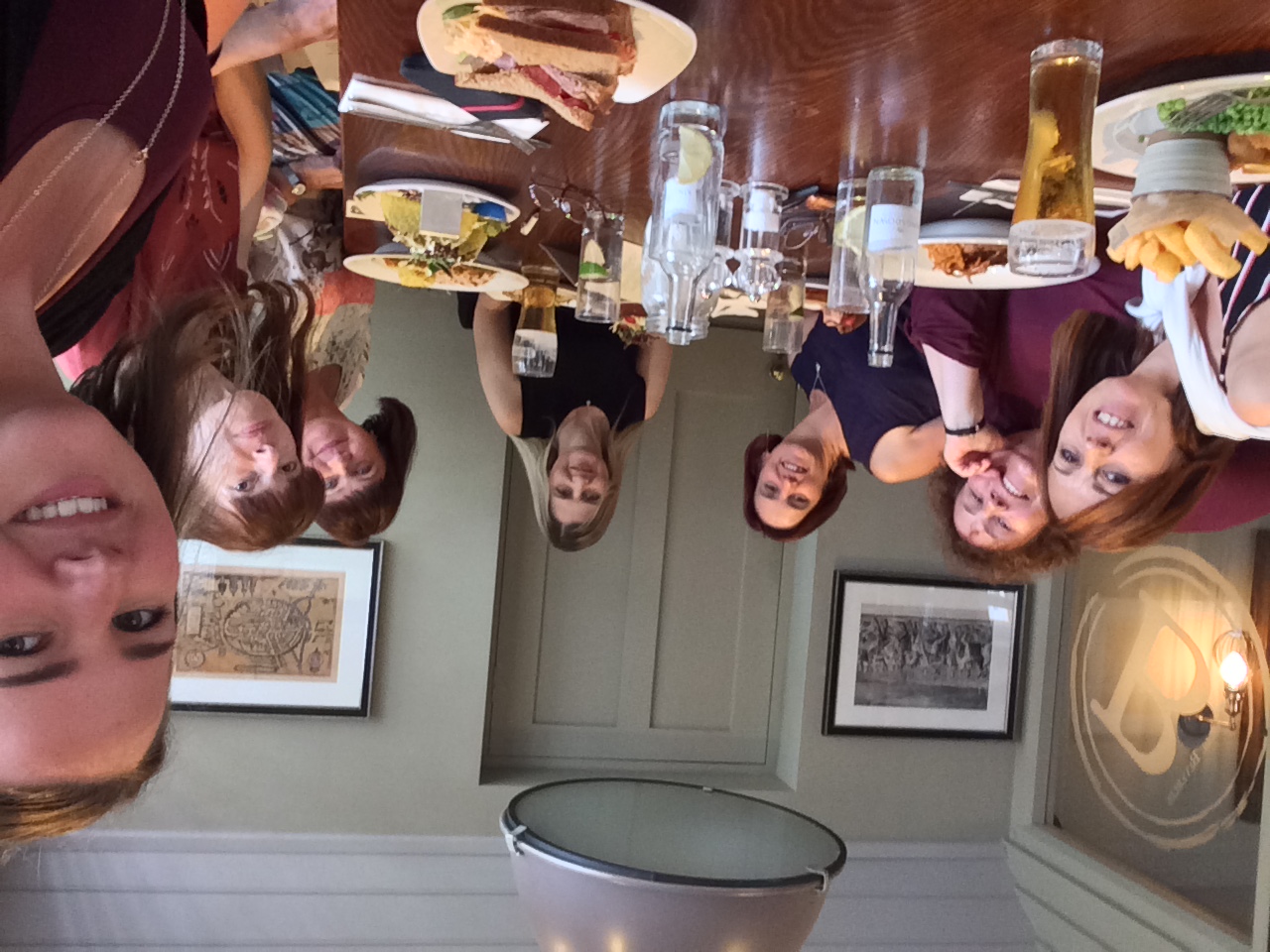 Kurz sme ukončili spoločnou večerou a pub kvízom, kde sme sa skvele zabavili.
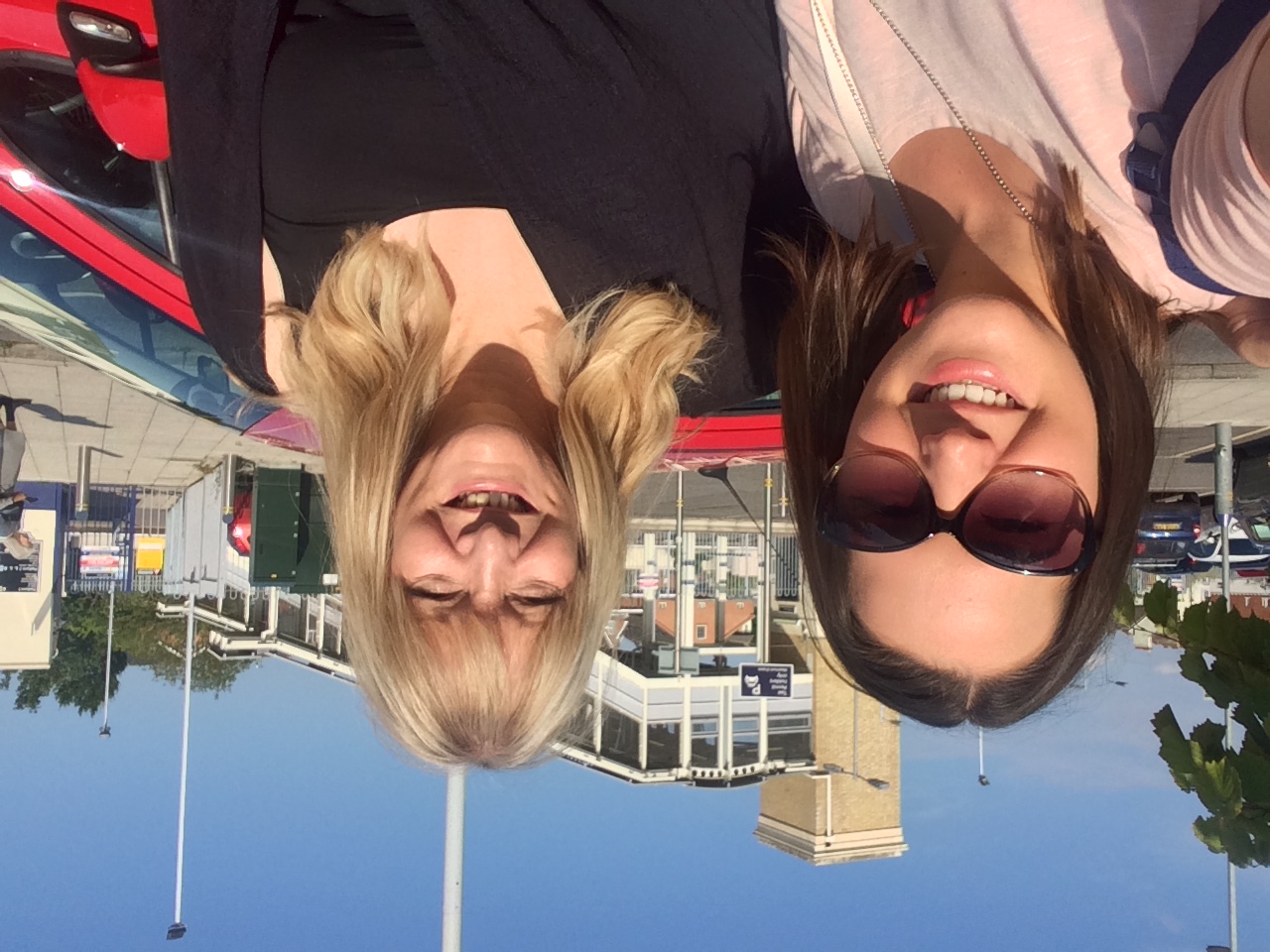 A ešte na záver fotka s mojou domácou z host family.